S5/6 Options Information EveningMonday 16th January 2023
Wednesday, January 18, 2023
Options Information Evening
Mr Rance			Head of S5
Mr Sheerin		Head of S6
Mr David Faulds	Kelvin College
[Speaker Notes: Introduce format and speakers]
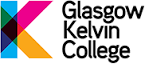 Take the first steps in a career with a Foundation Apprenticeship at Glasgow Kelvin College
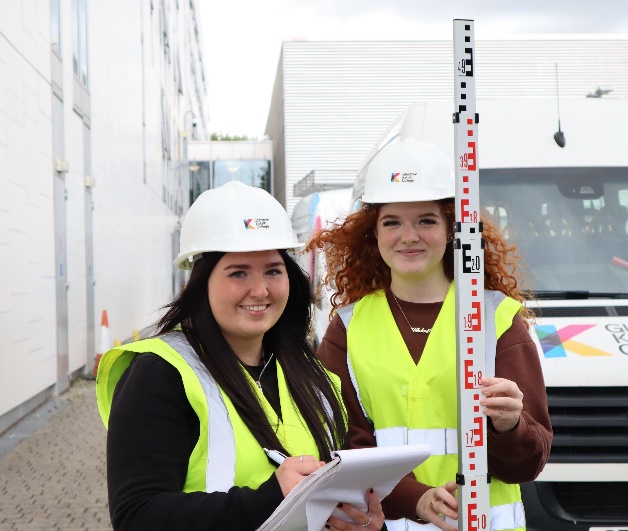 What is a Foundation Apprenticeship?

A Level 6 (Higher) qualification you will study towards while still at school

Can be studied over one or two years, so available to both S5 and S6 students when you come back to school in August 2023

Will be one of your subject choices and make up your weekly timetable in school

A great way of combining your time at school with college, and a work placement in your chosen framework
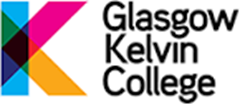 Why choose a Foundation Apprenticeship?

A great opportunity to start a potential career at an early stage

You will develop transferrable skills

More independence

It will make you stand out from the crowd

Can help you into full-time work, modern/graduate apprenticeships, college, or university

Your work is assessed on an ongoing basis- this means there are no end-of-year exams!

91% of completers would recommend Foundation Apprenticeships to others
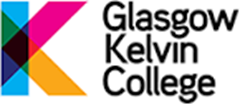 What Foundation Apprenticeships are available at Kelvin College?
Mechanical Engineering

Engineering Systems

Civil Engineering

Social Services Children and Young People (S6 Only)

Creative and Digital Media (S6 only)




*Courses are subject to change*
*Both City & Clyde Colleges offer their own FA frameworks
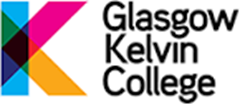 How is a Foundation Apprenticeship delivered?
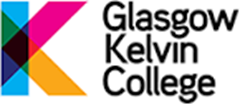 Some of the employers we partner with…
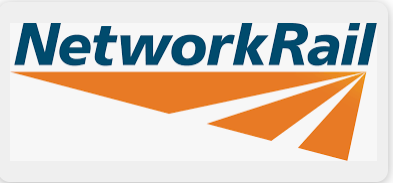 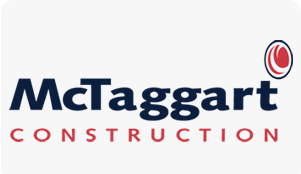 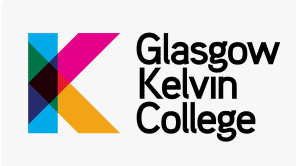 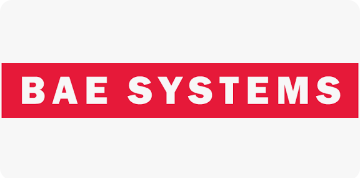 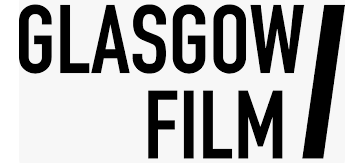 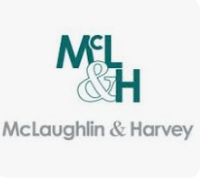 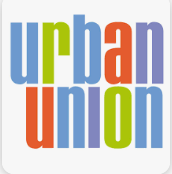 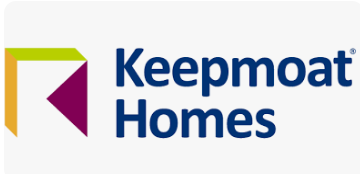 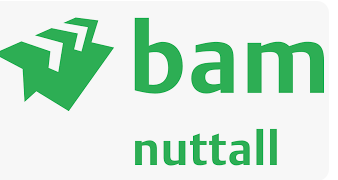 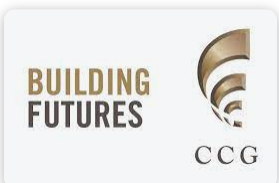 Where can a Foundation Apprenticeship take you after school?
Fast Track Modern Apprenticeship

College HNC/HND

Employment

University (Degree or Graduate Apprenticeship)
FOUNDATION APPRENTICESHIP
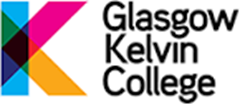 What do I need to gain entry?
Students are expected to have an interest in developing greater awareness of the industry with a potential desire to pursue as a career

Students must be capable of working at Level 6 (Higher) over S5 and S6

Some Frameworks require English and Maths in order to join the course

Frameworks last 1 or 2 years.  No Foundation Apprenticeship qualification will be awarded if participants leave early
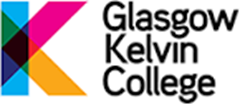 How do I apply?
Applications are made through www.fapglasgow.scot

Click on the Glasgow Kelvin Link to take you to our frameworks

Applications require a reference from a member of staff at the school – typically a Pastoral Care teacher, Depute Head or Careers Advisor

Applications are open at the end of January 2023. Places are offered on a first come first served basis.

A waiting list will commence once all places are filled.
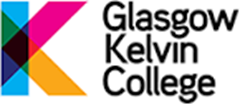 What this years students are saying…
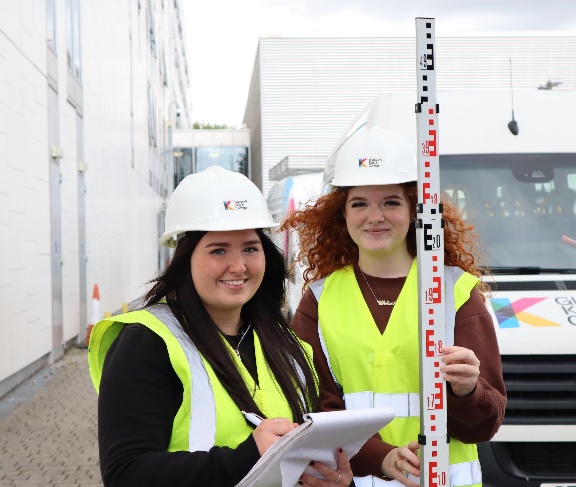 “I’m really looking forward to the work placement element which kicks in this year where we will learn proper workplace skills.”

Chloe, Civil Engineering FA Student from St Rochs Secondary
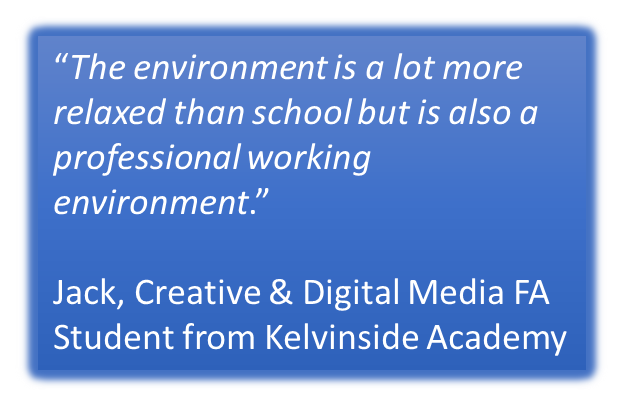 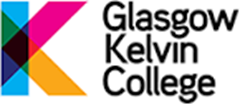 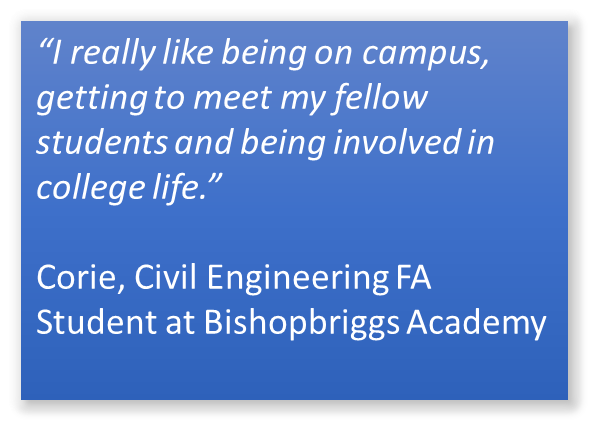 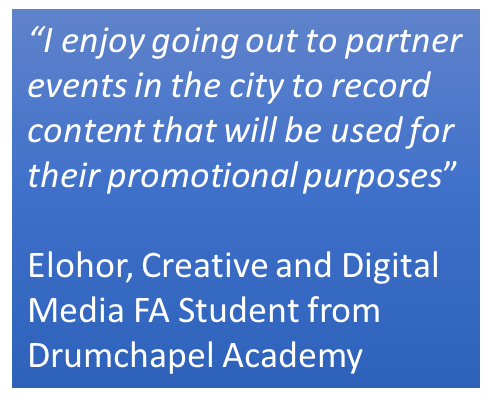 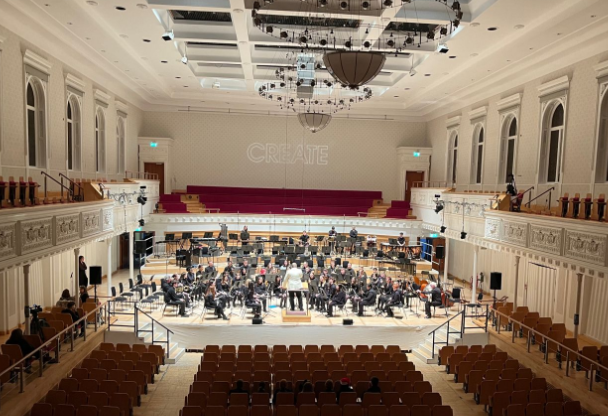 As well as FAs, we have a number of other options available to you…
Automotive (level 4 FA)

Construction (level 4 FA)

Childcare

Psychology

Mental Health & Criminology

Current Trends in Hairdressing

Adventure Sports & Fitness

Uniformed Emergency Services

Building Services Engineering

Musical Theatre & Higher Dance
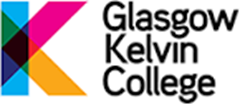 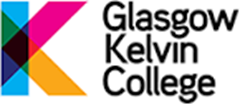 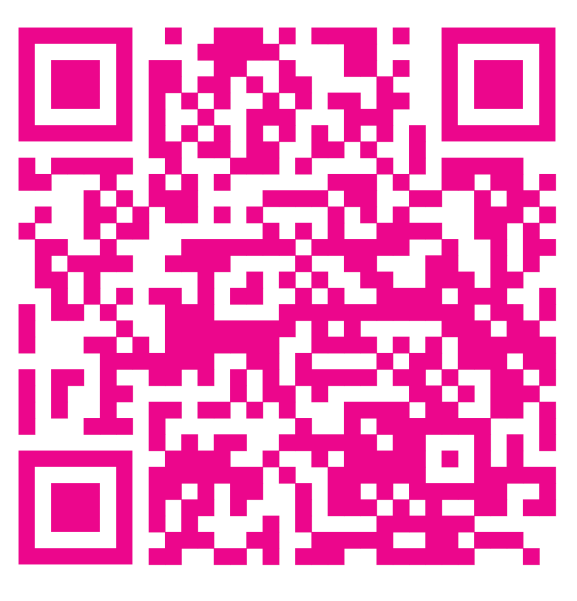 Thank you.

For more information, please contact David Faulds at dfaulds@glasgowkelvin.ac.uk, or call on 07747461587
Senior Phase – St. Ninian’s
Progression Route
Learner Journey at High School
P7
S3
S6
S2
S5
S1
S4
Senior Phase
(National Qualifications)
N4/N5/Higher/Adv Higher
Broad General Education
(BGE)
Third and Fourth Level
BGE – Nursery to the end of S3
Continuous Assessment through a RANGE of evidence
Focus on:
Developing Literacy, Numeracy and Health & Wellbeing 
Skills Development  for learning, life and work
Progression in their learning – pathways
Attainment AND Achievement
Senior Phase
(National Qualifications)
N4/N5/Higher/Adv Higher
In St Ninian’s
S3
S6
S2
S5
S1
S4
Pupils follow a BGE until end of S3
Pupils study every subject
Personalisation and Choice
choice
choice
choice
National 5
Higher
National 4
Higher
Adv Higher
National 5
Pupils prepare for National Qualifications
S4  S5  Options 2023
 
 1.	There are no compulsory subjects
 
2.	You must choose subjects that you have been doing in S4.
 
3.	Your choice should be based on what you consider to be your best 	subjects and therefore the subjects in which you will achieve your best 	grades.
	 
4.	You should try to indicate whether you are expecting to study the 	subject at  Higher (H), National 5 (Nat 5) or National 4 (Nat 4).
 
5.	This exercise does not guarantee that you will be able to be given your 	complete choice of subjects. You need to make a 2nd choice for each 	column.
 
6.	Following discussion with your Guidance teacher and your parents, 	you should return your completed option form by 9th March (earlier is 	preferable)
Wednesday, January 18, 2023
S5 OPTIONS FORM 2023
Wednesday, January 18, 2023
S5  S6  Options 2023
  
1.	Your choice should be based on what you consider to be your best 	subjects and therefore the subjects in which you will achieve your best  grades.  Alternatively you will choose subjects that will best assist you once you have left school for example – UCAS Applications
 
2.	You should try to indicate whether you are expecting to study the 	subject at Advanced Higher (AH), National 5 (Nat 5) 	
 
3.	This exercise does not guarantee that you will be able to be given your complete choice of subjects.
 
Following discussion with your Guidance teacher and your 	parents, you should return your completed option form by 9th March (earlier is preferable).

5.	Private Study will only be granted following publication of SQA Exam results. This is only applicable to those studying Advanced Highers following a discussion with the Guidance Teacher and Year Head. This is to help facilitate independent study as part of the research required for Advanced Higher courses.
Wednesday, January 18, 2023
S6 OPTIONS FORM 2023
Wednesday, January 18, 2023
Developing The Young Workforce
Senior Phase Prospectus 2023/24
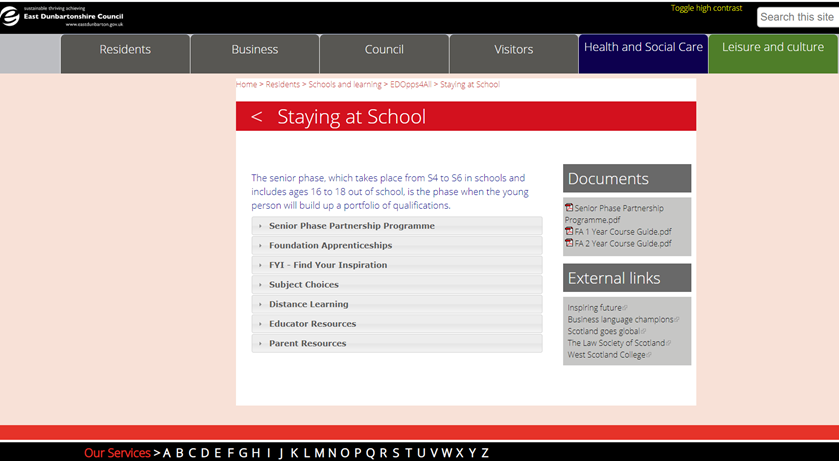 The Senior Phase Programme
Wide range of courses offering young people a variety of options with the majority accredited by the SQA.
Purpose is to help young people develop skills for learning, life and work and support the transition from school.
Open to pupils in S4-6 from August 2023.
Delivery for most courses is over 2 afternoons for 1 academic year or 1/2 academic years for Foundation Apprenticeships .
Courses are delivered at partnership colleges.
Courses range from SCQF Level 3 – 8.
More information on courses, level and location can be found on the school website or online at:                    		www.eastdunbarton.gov.uk/edopps4all
Senior Phase Courses 2023/2024
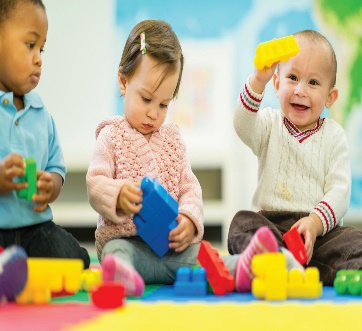 50 courses offered over 4 sectors:

Care, Health & Sports Industries

Creative & Digital Industries

Business & Service Industries

Science, Engineering, Design & 
  Manufacture Industries
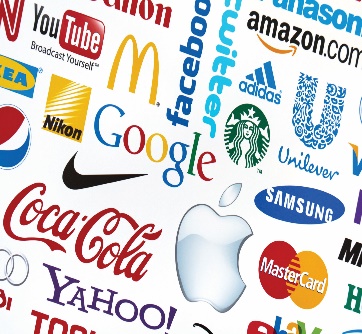 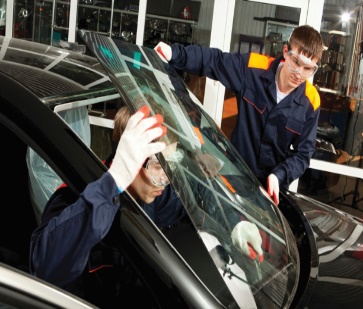 Senior Phase Courses - 2020/21
BUSINESS & SERVICE INDUSTRIES

Financial Services
Fashion Brand Retailing
Up in the air & on the ground: Hospitality, Events & Tourism
Intro to Food Services    
Professional Cookery
Bakery & Cake Decoration
Scots & Criminal Law   
Supply Chain Operations
SCIENCE, ENGINEERING, DESIGN & MANUFACTURE
Automotive Engineering   
Building Services Engineering 
Mechanical Engineering
Computer Aided Design
Construction
Construction Crafts
Construction Skills for Young Women
Construction Management
Maritime Skills
CREATIVE & DIGITAL INDUSTRIES
Computer Games Development
Creative Digital Media
Hair & Make-Up Artistry
Hairdressing
Barbering Skills
Beauty Skills
Personal Presentation
Professional Theatre
Television Production
Sound Production:  Recording
CARE, HEALTH & SPORTS
INDUSTRIES
Applied Anatomy
Introduction to Care and Humanities
Early Education & Childcare
Health, Child & Social Care
Introduction to Nursing
Introduction to Teaching
Health & Social Care: Skills for Practice
Higher Psychology
Coach4Success
Coach of Tomorrow
Dance
Sport Fitness & Outdoor Education
Transitions
Our College Partners
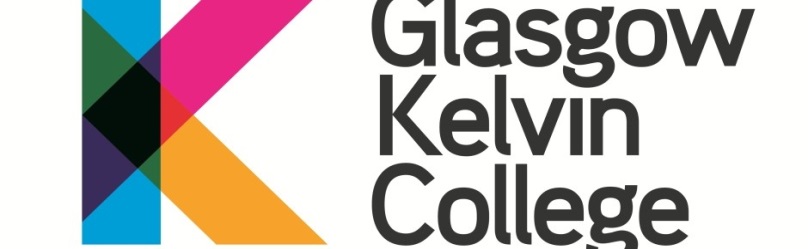 Springburn Campus
Easterhouse Campus
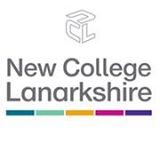 Kirkintilloch Campus
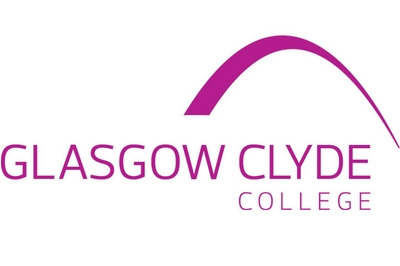 Anniesland Campus
Cardonald Campus
Langside Campus
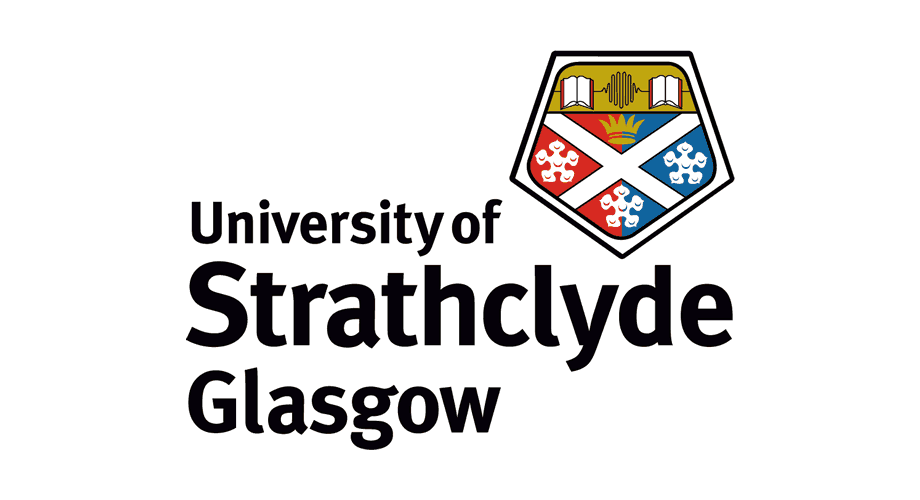 University of Strathclyde
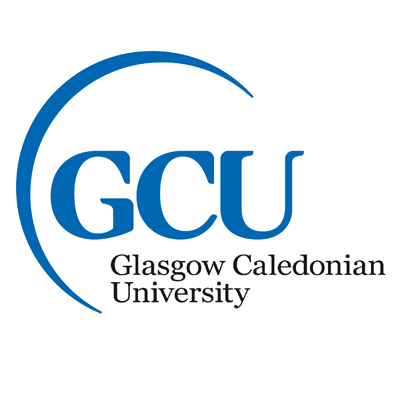 Glasgow Caledonian University
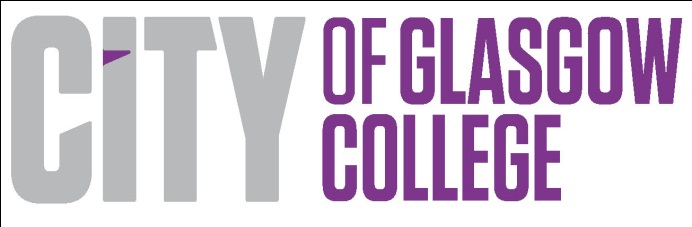 City Campus
Riverside Campus
Further Information and How to Apply
The Prospectus will be available online at the end of January:  www.eastdunbarton.gov.uk/edopps4all 
Pupils should discuss senior phase courses with their Guidance Teacher during the option choice process.
Online Application Forms open for both Senior Phase Partnership Programme courses and Foundation Apprenticeships – Following publication – deadline is early April to apply for places.
Work Experience
Column D

 Tuesday & Thursday PM

 Pupils to organise
Wednesday, January 18, 2023
Options Process – Key Dates
January 		Options Assemblies for pupils

 16th January	Information Evening for parents

 Feb/March		Individual Interviews with 				Guidance Team

 7th March 		 S5/6 Parents’ Reporting Evening

 9th March		Final date for return of completed 			Option Forms
Wednesday, January 18, 2023
What Help/Advice is Given?
Senior Management Team
Guidance Staff
Subject Teachers
Careers Officer
Parents/Relatives
Insert in Supporting Learners classes
Access to Careers Hub (SDS)
Wednesday, January 18, 2023
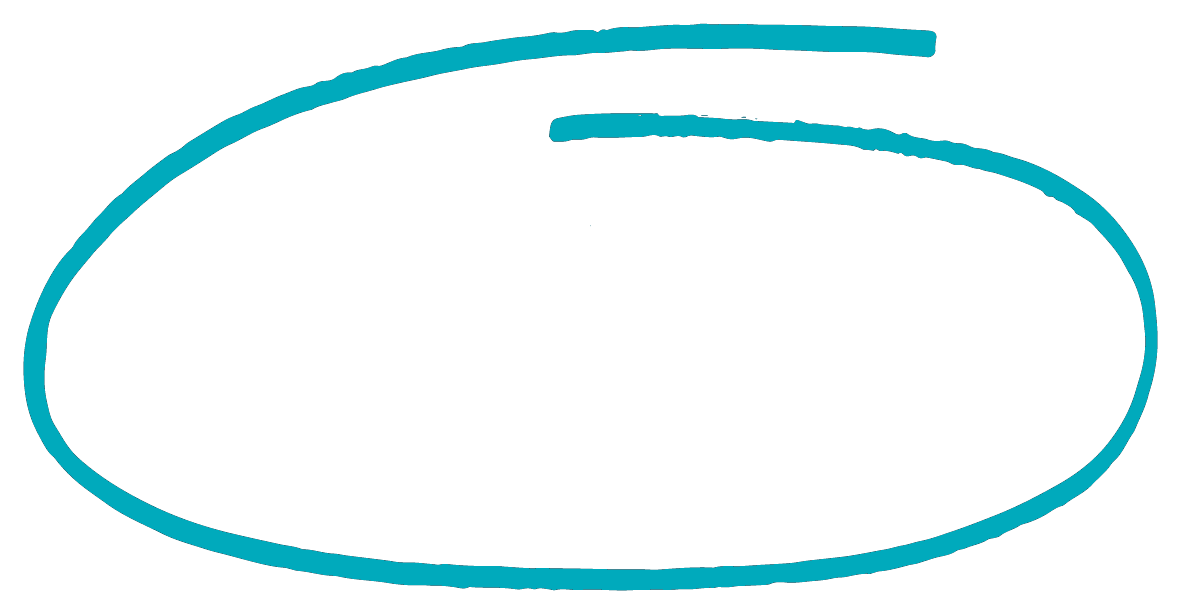 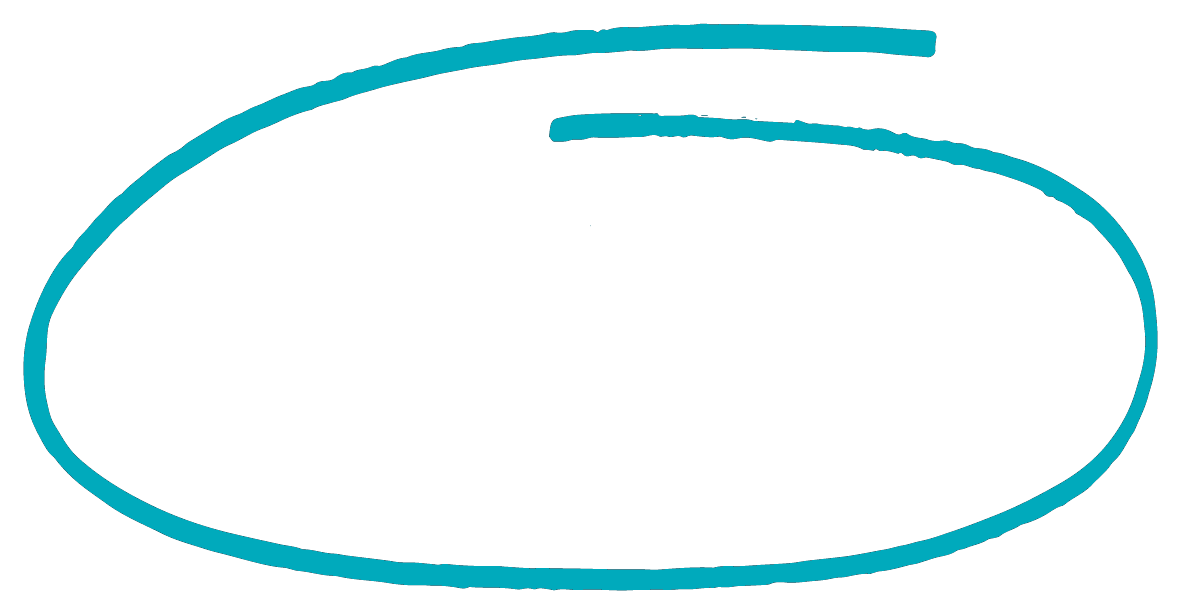 Facebook & Twitter
Michelle DicksonCareers Adviser
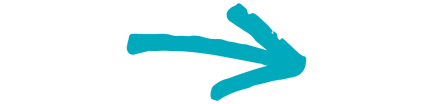 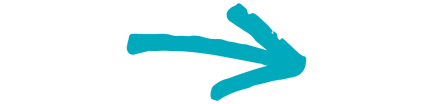 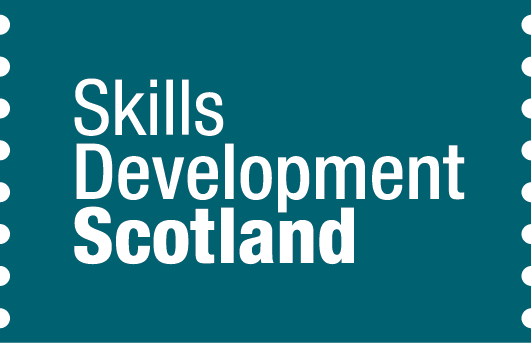 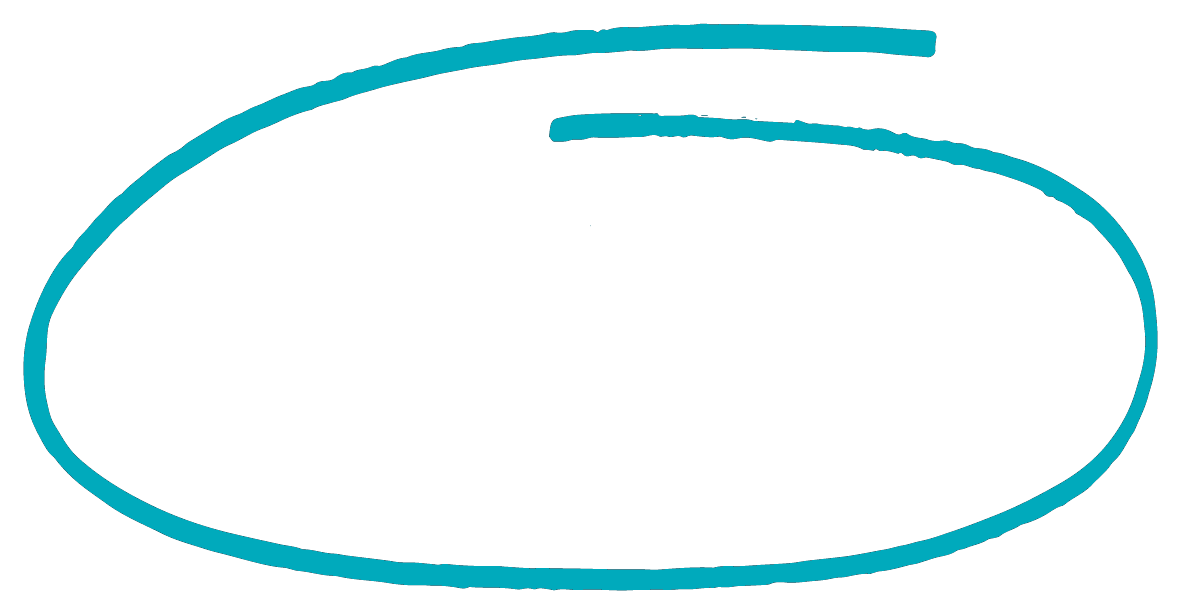 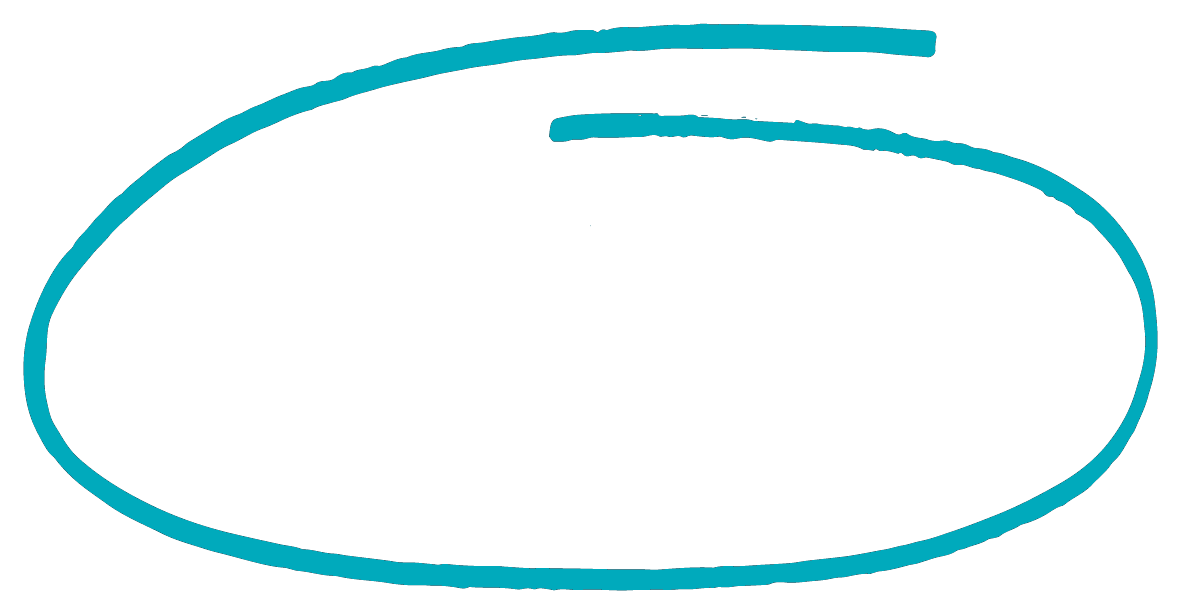 We’re here to help
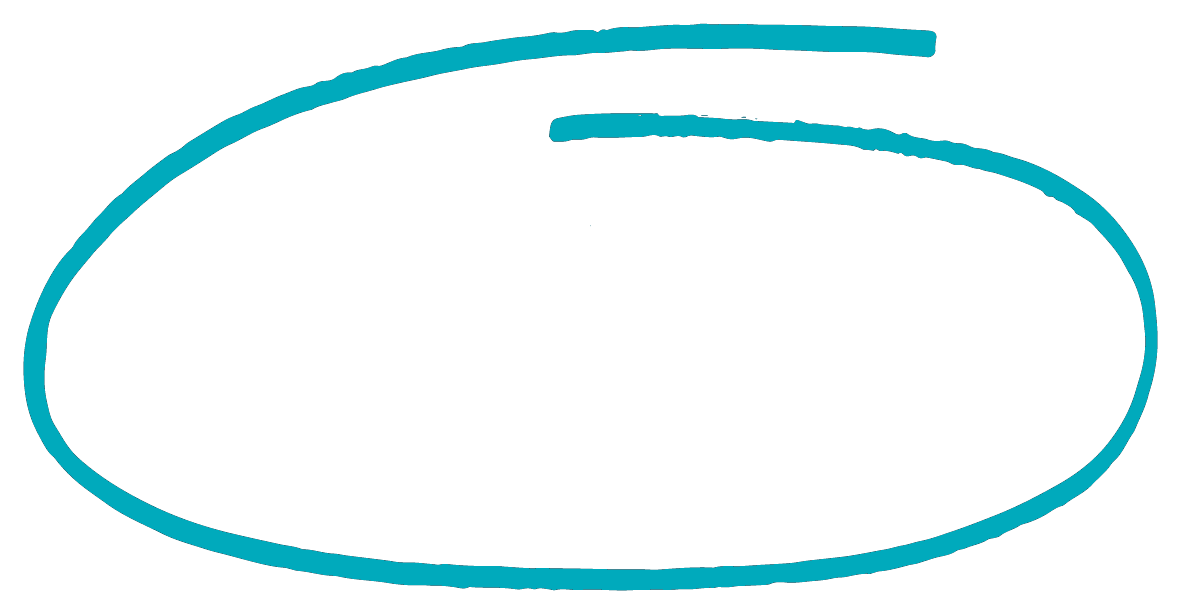 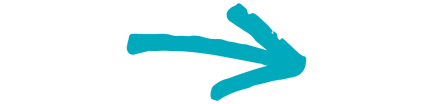 Careers Drop-In on Monday, Tuesday, Thursday and Friday in the room behind the Medical Room.
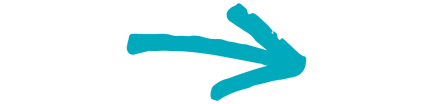 0141 777 5860
Skills Development Scotland
My World of Work
My career options
Explore your options, from school subjects right through your career. Find a job that suits you.
Learn and train
Search for courses and volunteering opportunities. Get advice on how to apply for courses, qualifications and funding.
Getting a job
Search for job vacancies. Use the tips and tools to write CVs or application forms, and get ready for interviews.
Expectations
Increased expectations.

Added responsibility.

 Considerable step up in work  
   rate.

Attendance
Wednesday, January 18, 2023